CSE 562: Mobile Systems & Applications
Quals Course – Systems OR ML/Apps
Shyam Gollakota
[Speaker Notes: Chapter 1]
First Mobile Phone 1973
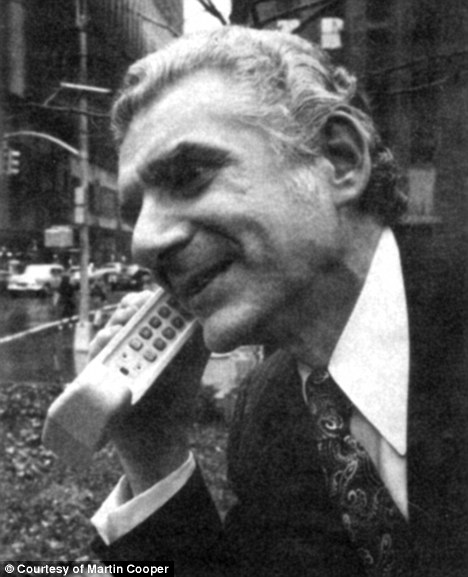 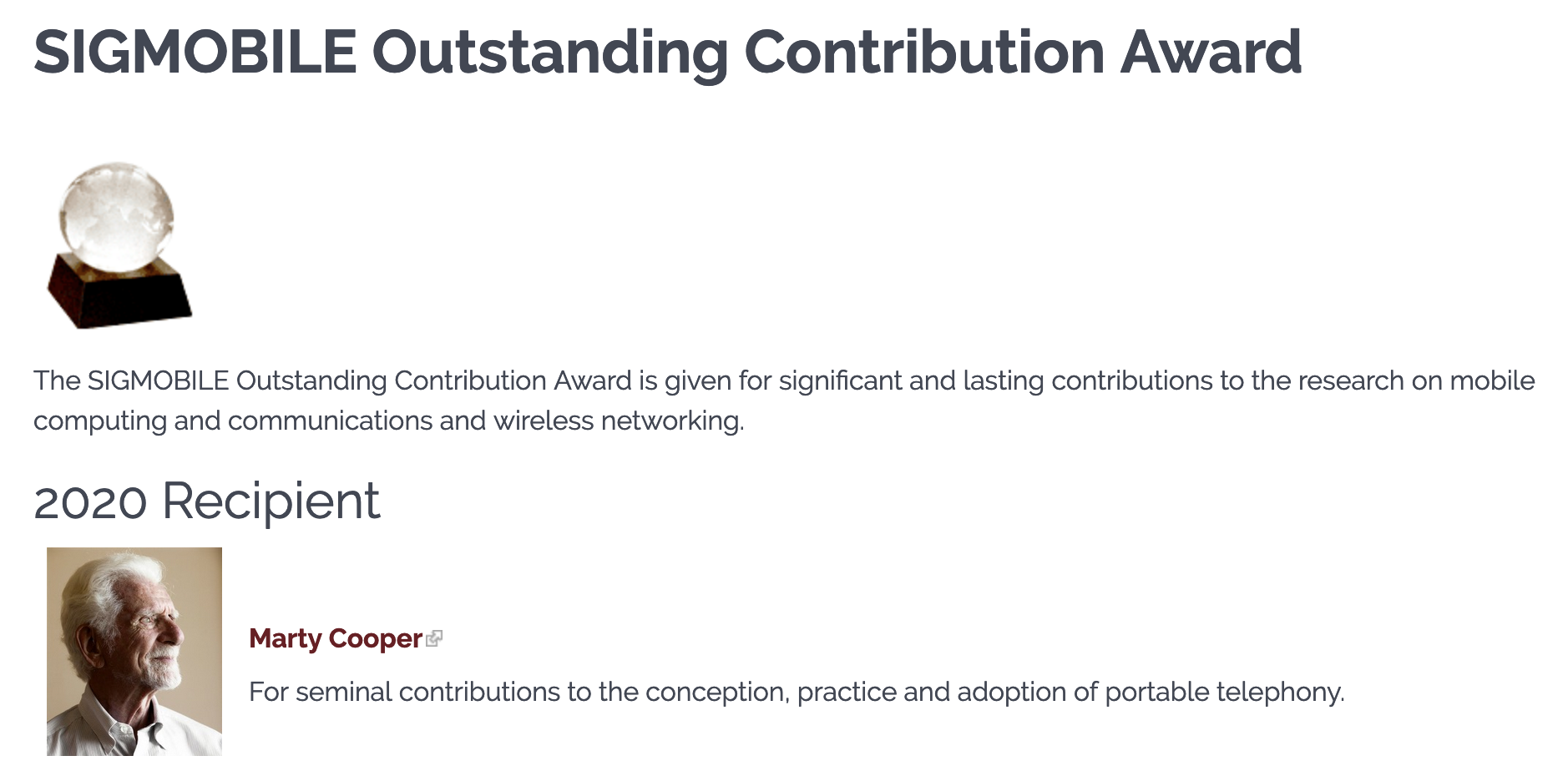 2
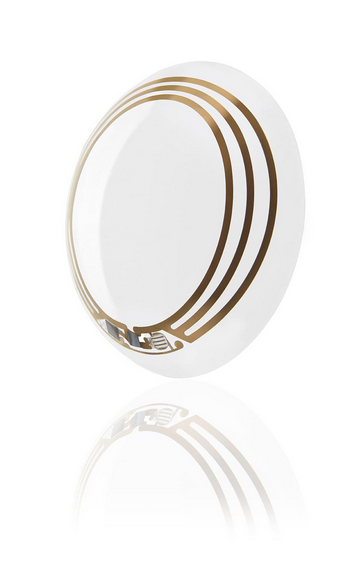 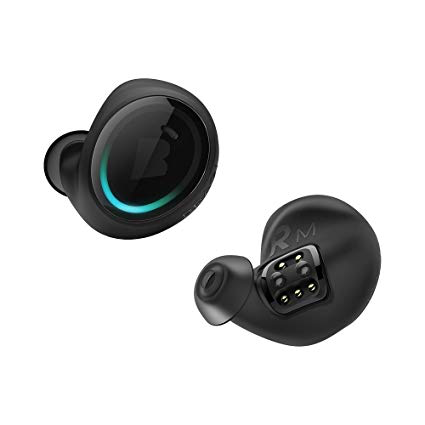 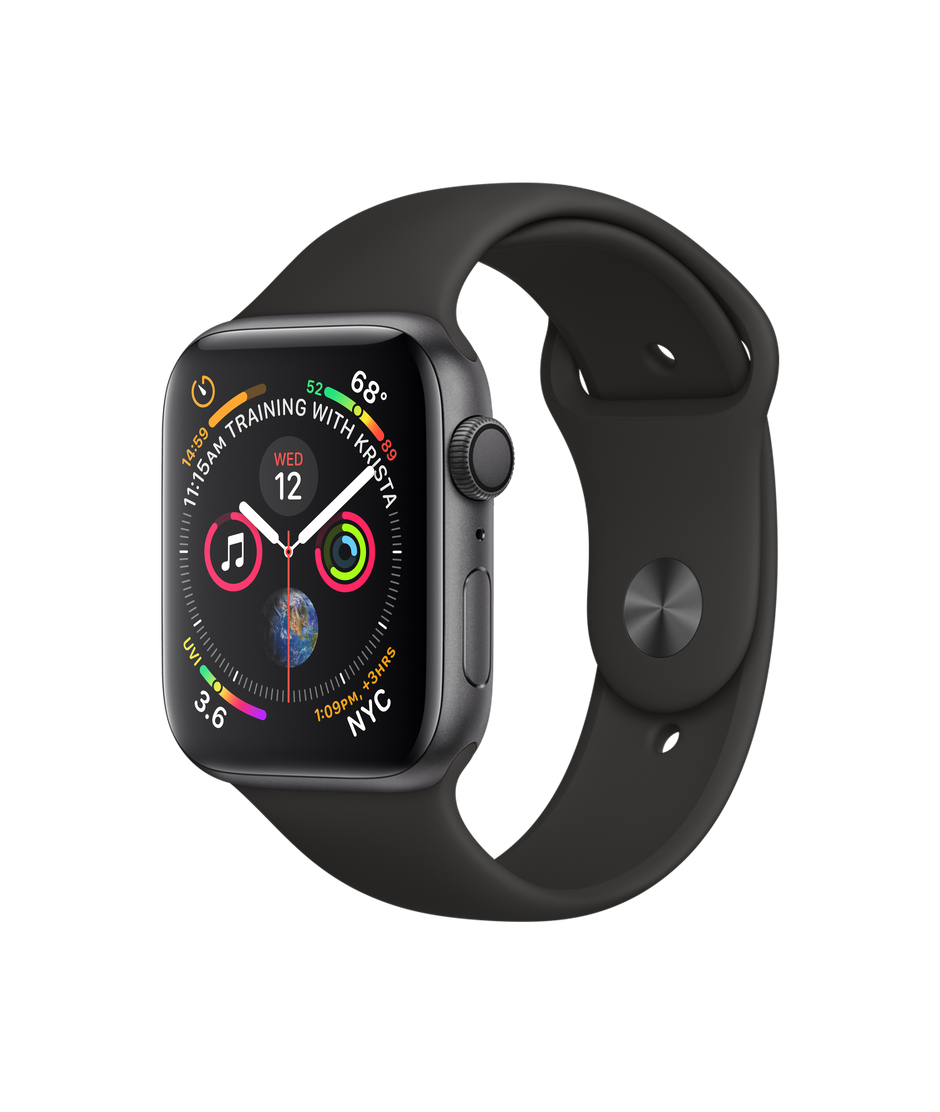 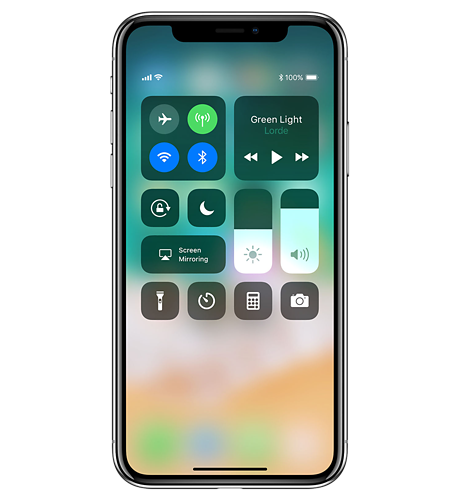 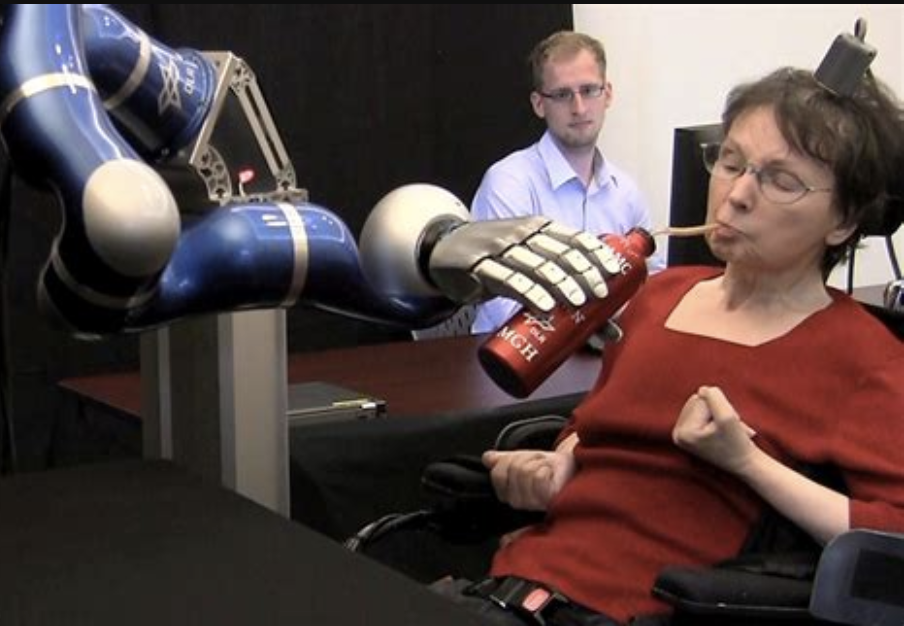 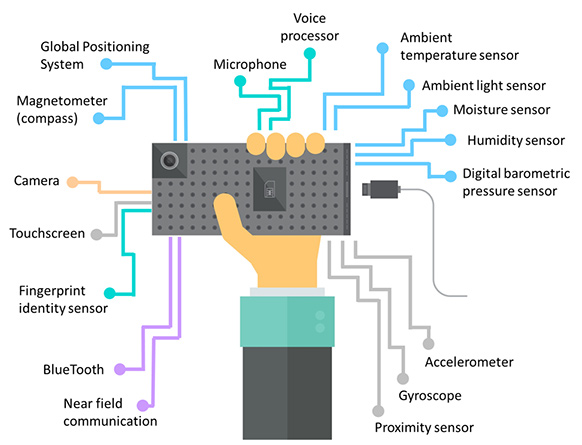 Goal of this course
Have an understanding of state of the art mobile systems research

Explore applications that are capable with mobile devices
5
Course material
Signal processing fundamentals

Acoustic device and device-free tracking

Physiological sensing using phones and speakers

IMW tracking and GPS localization

Earable computing

Mobile health
6
Course material
7. ML for acoustic and video mobile processing

8. Mobile ML 

9. Mobile security and privacy
7
Grading
4 hands-on assignments (10+20+25+30% in all)
First one will be on ”hello world” on phone
Requires programming phones



Class presentation of one paper (10%)
Class participation (5%)
8
Class webpage
https://courses.cs.washington.edu/courses/cse562/22sp/
9
IMU systems
10
Doppler and gesture recognition
11
Doppler and gesture recognition
12
Doppler and gesture recognition
13
Doppler and gesture recognition
14
FMCW and physiological sensing
15
FMCW and physiological sensing
16
Sensor arrays
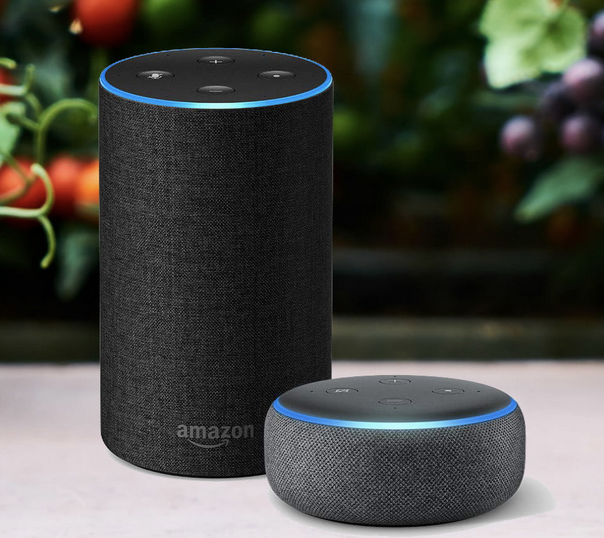 17
ML for source separation
18
Earable Computing
19
Mobile Health
20
Mobile Health
21
Mobile Health
22